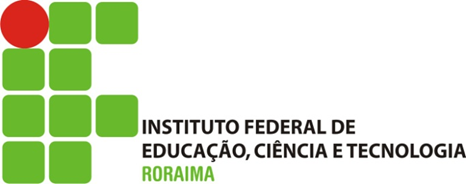 Pró – Reitoria de Desenvolvimento Institucional - PRODIN
Estrutura organizacional  
 Câmpus Boa Vista Zona Oeste -IFRR
CÂMPUS BOA VISTA
 ZONA OESTE - SINTÉTICO
CÂMPUS BOA VISTA
ZONA OESTE - ANALÍTICO
FLUXO DE PROCEDIMENTOS
Fluxo do organograma